Screening, Brief Intervention & Referral to Treatment
Sherry Larkins, Ph.D.

Integrated Substance Abuse Programs
David Geffen School of Medicine at UCLA 

www.uclaisap.org
1
[Speaker Notes: Hello, my name is [    ] and I’d like to welcome you to the Screening, Brief Intervention, and Referral to Treatment or SBIRT training. We are very happy that you have joined us. Before we begin, let’s briefly introduce ourselves. Let’s go around the room and have each person state their name, their place of employment, and their line of work, e.g., nurse, social worker, psychologist. Also, tell us what you hope to gain from this course.]
New Medi-Cal Benefit (SBIRT)
In 2013, the USPSTF recommended that clinicians screen adults age 18 years or older for alcohol misuse and provide those reporting risky or hazardous drinking with brief behavioral counseling interventions to reduce alcohol misuse.

Effective January 1, 2014, California provides Alcohol Screening,
Brief Intervention, and Referral to Treatment (SBIRT) in
primary care settings to all Medi-Cal beneficiaries, 18 years
and older.

** Effective January 1, 2014, the law requires that Alternative Benefit Plans cover preventive services described in section 2713 of the Public Health Service Act as part of essential health benefits. Section 2713 includes, among others, alcohol screening and brief behavioral interventions. (Affordable Care Act Section 4106).**
2
SBIRT: Review of Key Terms
Screening: Very brief set of questions that identifies risk of substance-related problems
Brief Intervention: Brief counseling that raises awareness of risks and motivates client toward acknowledgement of problem
Referral: Procedures to help patients access specialized care
3
[Speaker Notes: Let’s review a few key terms. 
 
1. Screening is a brief method of identifying individuals at risk for potential substance use related problems by asking them a few validated questions. Screening is a population-based approach to increase safety of individuals and populations.
 
2. Brief interventions consist of short-term, low-intensity counseling. Most brief interventions are 1 or 2 sessions that may last 10-20 minutes. The goal of a brief intervention is to raise awareness of substance use risks and to move people to a place where they can draw a connection between their substance use and the concerns that they come to us with. 
 
3. Brief treatments include more in-depth counseling, typically cognitive behavioral therapy for people who are experiencing substance use related problems and would like help managing, reducing, or stopping their substance use. 
 
4. Lastly, referrals are a set of procedures that we use to help patients access and receive services through a specialized care provider such as an addiction treatment program.]
What is SBIRT?
SBIRT is a comprehensive, integrated, public health approach to the delivery of early intervention and treatment services
For individuals with substance use disorders
Individuals at risk of developing these disorders
Primary care centers, trauma centers, and other community settings provide opportunities for early intervention with at-risk substance users
Before more severe consequences occur
4
Why is SBIRT Important?
5
Medical Consequences of Substance Abuse
Substance abuse is a leading cause of illness and death.  It can:
Lead to injuries, violence, and illness (e.g. stroke, dementia, cancers)
Exacerbate medical conditions (e.g. diabetes, hypertension, sleep disorders)
Exacerbate neuropsychiatric disorders (e.g. depression, sleep disorders)
Result in infectious diseases and infections (e.g. HIV, Hepatitis C)
Result in low birth weight, premature deliveries, and developmental disorders
Result in dependence, which may require multiple treatment services
6
Conclusion: Substance abuse has a major impact on public health
[Speaker Notes: At this point, I’d like to ask you to join me in an exercise. What we’re going to do is reflect on a difficult change that we made in our lives. You will not be asked to share the details of this change with anyone. What is something you really struggled with? Let’s take a few minutes to think about this time and to think about how this change came about and how long it took you to take action. 

Allow the audience about 1 minute. 
 
Did everyone think of something? 
 
In my experience, any change takes time to commit to it. Even though a person may be thinking about changing, actually doing something about it or making an effort to change is really hard. Would anyone like to share how long it took from the point of considering a change to the point of taking action towards change? 

Allow 2-3 minutes for discussion.
 
It is not uncommon for people to ponder change for a very long time before taking action—often years. SBIRT provides a way to speed this process up and help someone see the need for change and begin to do something about it.]
Why is SBIRT Important for Justice-Involved Populations?
7
Criminal Justice Consequences of Substance Abuse
Drug use closely associated with crime; prevalence among offenders is high.
Nearly all chronic substance users enter CJ system during use career.
Of 350,000 adults on probation in CA; 41% had been arrested on drug-related offenses. 
Relapse typically occurs within first few months of release, highlighting importance of interventions at the pre-release or re-entry phase.
Few offenders with SUD receive treatment, and those that do are typically more  severe.
Interventions for low or moderate risk offenders are lacking.
Many offenders are in a “teachable moment” in which they may be more amenable to a brief intervention designed to reduce their risk of substance use or re-arrest.
8
[Speaker Notes: At this point, I’d like to ask you to join me in an exercise. What we’re going to do is reflect on a difficult change that we made in our lives. You will not be asked to share the details of this change with anyone. What is something you really struggled with? Let’s take a few minutes to think about this time and to think about how this change came about and how long it took you to take action. 

Allow the audience about 1 minute. 
 
Did everyone think of something? 
 
In my experience, any change takes time to commit to it. Even though a person may be thinking about changing, actually doing something about it or making an effort to change is really hard. Would anyone like to share how long it took from the point of considering a change to the point of taking action towards change? 

Allow 2-3 minutes for discussion.
 
It is not uncommon for people to ponder change for a very long time before taking action—often years. SBIRT provides a way to speed this process up and help someone see the need for change and begin to do something about it.]
Goal of Brief Interventions
Awareness of problem
Behavior 
change
Motivation
Presenting problem
Screening results
9
[Speaker Notes: Note: With this slide, you will use animation to highlight one idea at a time, starting first with the goal of behavior change, then awareness, and then motivation.

Click to animate in “Behavior change” box on far rightWe know the overall goal of brief interventions is to promote positive behavior change, such as reduced consumption and reduced harm. 
 
To reach this goal, brief interventions work to 
Click to animate in “Awareness of problem” box on far left
raise individuals’ awareness of their substance use and how it impacts their lives.
 
Click to animate in “Motivation” box in the middle
We then work to enhance individuals’ motivation to make changes regarding substance use. 
 
Click to animate in “Presenting Problem.”
An individual’s presenting problem can be used to raise awareness if there is a possible connection with substance use.
 
Click to animate in “Screening Results.”  
Likewise, the screening results can also raise awareness. To achieve our objectives in the brief intervention, it is necessary to use a motivational interviewing style. We will learn how to use this style later in this workshop.]
Substance Use Problems among Mental Health and/or Primary Care Populations
SBIRT
SBIRT
10
[Speaker Notes: Note: With this slide, you will use animation to highlight one idea at a time, starting first with the goal of behavior change, then awareness, and then motivation.

Click to animate in “Behavior change” box on far rightWe know the overall goal of brief interventions is to promote positive behavior change, such as reduced consumption and reduced harm. 
 
To reach this goal, brief interventions work to 
Click to animate in “Awareness of problem” box on far left
raise individuals’ awareness of their substance use and how it impacts their lives.
 
Click to animate in “Motivation” box in the middle
We then work to enhance individuals’ motivation to make changes regarding substance use. 
 
Click to animate in “Presenting Problem.”
An individual’s presenting problem can be used to raise awareness if there is a possible connection with substance use.
 
Click to animate in “Screening Results.”  
Likewise, the screening results can also raise awareness. To achieve our objectives in the brief intervention, it is necessary to use a motivational interviewing style. We will learn how to use this style later in this workshop.]
Locations for Routine Screening
Criminal justice settings
Primary care settings
Emergency rooms/trauma centers
Medical specialty settings for diabetes, liver, and kidney disease/transplant programs
College health centers
Mental health settings
Infectious disease clinics
Drinking driver programs
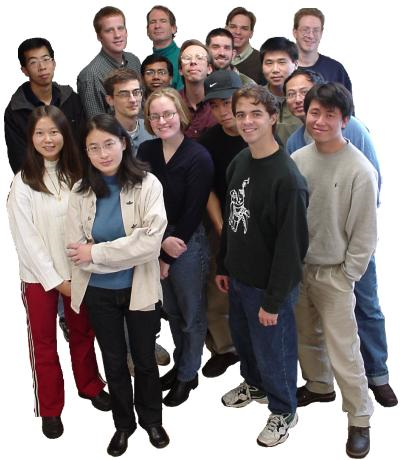 11
[Speaker Notes: What is the behavior change we can expect from brief interventions? We can expect reductions in use and a reduction in negative consequences related to use. 
 
Click to animate in Bullet 1 
BIs can trigger change. We can trigger change because we meet our patients in a teachable moment and motivate them to consider change. 
 
Click to animate in Bullet 2
We know from research that brief interventions, as short as 5 minutes, can motivate people to make changes.
 
Click to animate in Bullet 3
There is more evidence for the impact of brief interventions on heavy drinking, but the research on illicit drugs is growing. 
 
Click to animate in Bullet 4
For instance, a randomized study by Bernstein and colleagues found that when cocaine and heroin users seen in primary care received a brief intervention, the patients had a 50% higher odds of abstinence at follow up compared with patients who did not receive a brief intervention.]
The “S” in SBIRTScreening to Identify Patients At Risk for Substance Use Problems
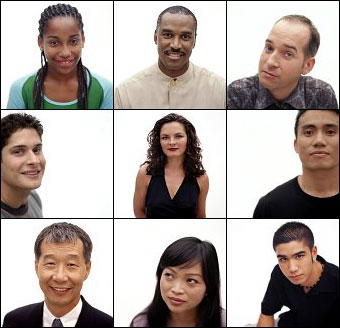 12
[Speaker Notes: Now we are going to move into talking about screening tools, and we will practice using a brief screening tool for alcohol use.]
Screening Tools
BAC/Urine Drug Screen
Pre-Screens (i.e. 1-item)
ASSIST
AUDIT (approved for Medi-Cal reimbursement)
AUDIT-C (approved for Medi-Cal reimbursement)
DAST
CRAFFT (adolescents)
13
Pre-screening
Pre-screening: very brief method of identifying individuals appropriate for a full screening and potentially a brief intervention

Usually self-report, 1-4 questions
Might also use biological measure i.e. blood alcohol/drug levels in specific settings like ER’s, trauma centers where these labs may be run as part of standard procedure
14
[Speaker Notes: At times we may want to do something very quick with patients to identify who may benefit from additional screening. This is like when we go through the initial screening at the airport security check and when the metal detector alarm beeps. The TSA agent may then do a more thorough assessment (by searching your bags or doing a “pat down”). The idea is the same. Pre-screens identify people who are potentially at risk and help save time by not requiring a more thorough screening of everyone. 
 
Typically, pre-screens are self-report and consist of 1 to 4 questions.]
Pre-screening Example
NIAAA 1-item for alcohol use
“How many times in the past year have you had X or more drinks in a day?”
Identifies unhealthy alcohol use
Positive screen = 1 or more
5 for men
4 for women
SOURCE: Barclay, L. (2009). Single screening question may accurately identify unhealthy alcohol use. Journal of General Internal Medicine.
15
[Speaker Notes: NIAAA has a single-item pre-screener for alcohol use: "How many times in the past year have you had X or more drinks in a day?" 
X equals 5 for men and 4 for women. This pre-screen has been shown to identify unhealthy alcohol use. A positive screen is any response greater than 1 and should be followed by further screening or, in some cases, a brief intervention.]
Pre-screening Example
NIDA 1-item for illicit drug use

"How many times in the past year have you used an illegal drug or used a prescription medication for non-medical reasons?”

Identifies overall drug use
Positive screen = 1 or more
SOURCE: Barclay, L. (2010). Single screening question may identify drug use in primary care. Archives of Internal Medicine, 170: 1155-160.
16
[Speaker Notes: There is a parallel validated pre-screening question for illicit drug use: "How many times in the past year have you used an illegal drug or used a prescription medication for non-medical reasons?” A score of 1 or more is considered a positive result and should trigger more in-depth screening and possibly a brief intervention.
 
Pose the following question in neutral, matter-of-fact way; you want to get people thinking:
What is the safe limit for drugs, say, cocaine? How much crack is OK for people to use? 
 
Any illicit substance use is problematic because a person is putting him or herself at risk by using them. 

How easy or difficult do you think it is to identify overuse or misuse of prescription medications? 
 
Allow a couple of responses from participants.
 
This can be complicated, because many people, including college students, view prescriptions as safe—and legal—because a doctor wrote a prescription for the medication to someone.]
Characteristics of a Good Screening Tool
Brief (10 or fewer questions)

Flexible

Easy to administer, easy for patient

Addresses alcohol and other drugs

Indicates need for further assessment or intervention
17
[Speaker Notes: The best screening tools are those that are very brief, easy to use, address alcohol, illicit drugs, and prescription medications, tell us whether further assessment is needed, and have good sensitivity and specificity. Sensitivity refers to the ability of a test to correctly identify those people who actually have a problem, in other words, “true positives.” Specificity is a test’s ability to identify people who do not have a problem—“true negatives.” Good screening tools maximize sensitivity and reduce “false positives.” Self-report screens allow for more contextual information about the frequency and quantity of use. They are inexpensive, non-invasive, and highly sensitive for detecting substance use related problems.]
What is a Standard Drink?
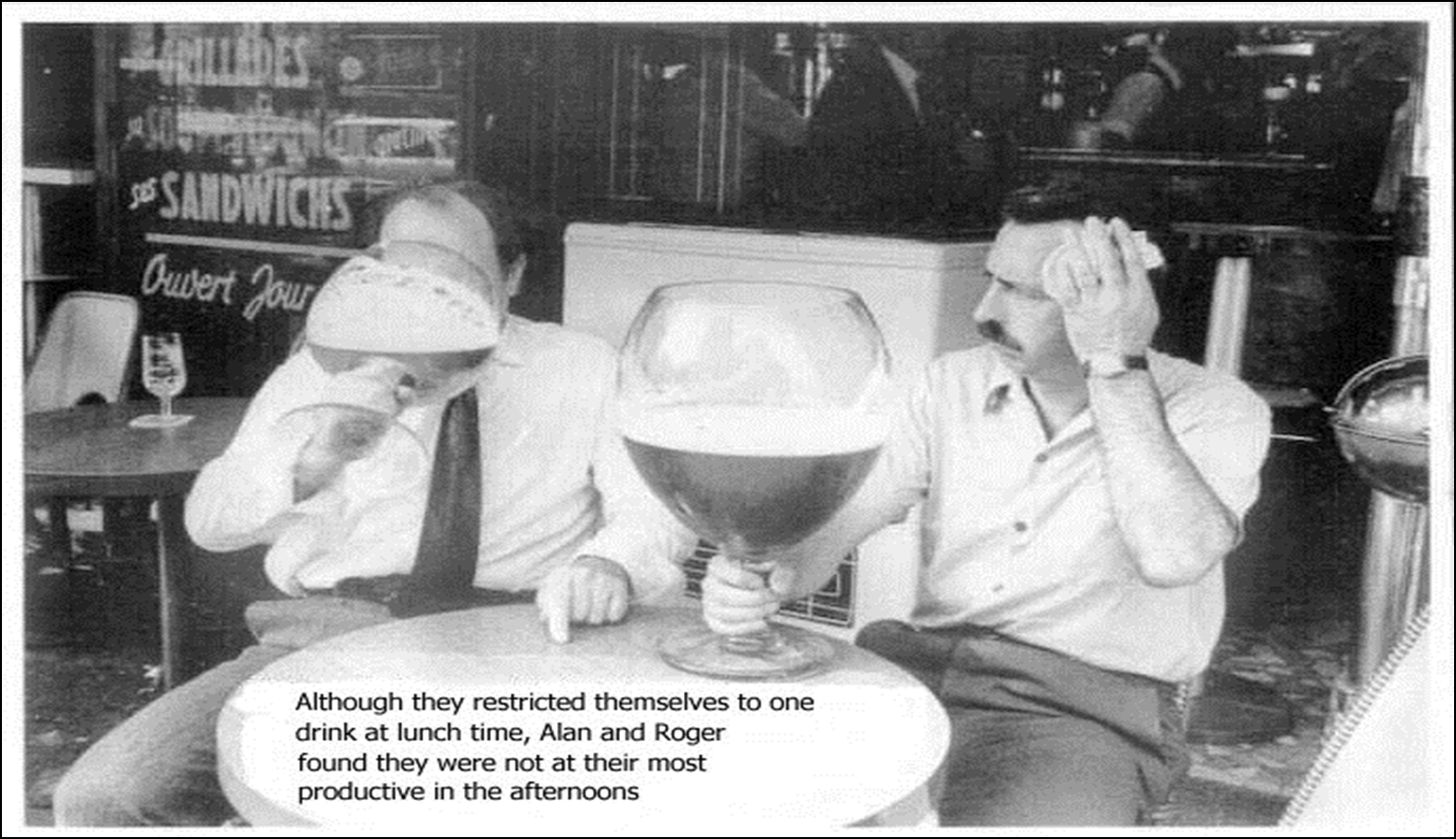 Drinking Guidelines
Men: No more than 4 drinks on any day and 14 drinks per week
Women: No more than 3 drinks on any day and 7 drinks per week
Men and Women >65: No more than 3 drinks on any day and 7 drinks per week
NIAAA, 2011
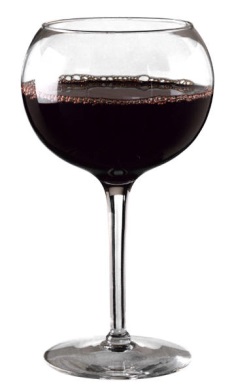 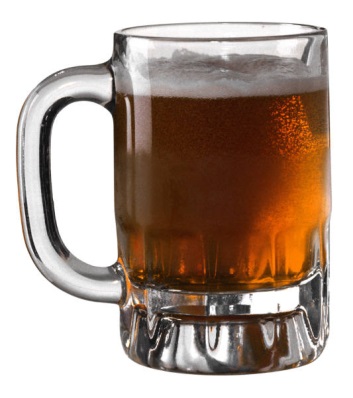 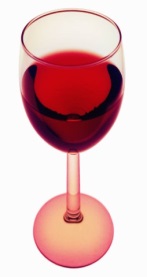 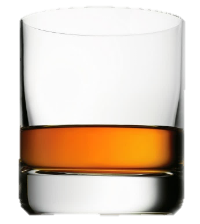 285 ml                        100 ml                          60 ml                          30 ml
               Beer                           Wine                     Fortified Wine                Liquor
              12 oz                            5 oz                              3.5 oz                        1.5 oz
[Speaker Notes: People have different personal definitions of what exactly constitutes an alcoholic “drink.” The National Institute on Alcohol Abuse and Alcoholism has developed a definition of a standard drink. A standard drink can be a 12 ounce beer, 8-9 ounces of malt liquor, 5 ounces of wine, 3-4 ounces of fortified wine, 2-3 ounces of cordial, 1.5 ounces of brandy, or 1.5 ounces of spirits such as vodka, gin, or scotch. So, a drink for one person may be a “40-ouncer” of beer, which, if you use NIAAA’s definition of a standard drink, would equal 3 1/3 standard drinks. It is very important for alcohol dependent clients to understand what is meant by “a drink” when you are assessing the extent of their alcohol problem.]
Alcohol Use Disorders Identification Test- Consumption (AUDIT-C)
The AUDIT-C is a 3-item alcohol screen

It is a modified version of the full AUDIT, which has 10 items 

Most patients with a positive AUDIT-C screen will not be alcohol-dependent, but will be drinking at levels considered to be risky/hazardous to their overall health
20
Alcohol Use Disorders Identification Test- Consumption (AUDIT-C)
1. How often do you have a drink containing alcohol?
___ a. Never
___ b. Monthly or less
___ c. 2-4 times a month
___ d. 2-3 times a week 
___ e. 4 or more times a week 
 
2. How many standard drinks containing alcohol do you have on a typical day? 
___ a. 1 or 2
___ b. 3 or 4
___ c. 5 or 6
___ d. 7 to 9 
___ e. 10 or more
21
Alcohol Use Disorders Identification Test- Consumption (AUDIT-C)
3. How often do you have 5 or more drinks on one occasion?
___ a. Never
___ b. Less than monthly 
___ c. Monthly 
___ d. Weekly
___ e. Daily or almost daily
22
SBI ProceduresFollow-up Action Depends on Score
AUDIT C Screening Score*
Positive screen
4+
Negative Screen
0-3
Positive Reinforcement
Risky Use (3-7 Female)(4-7 Male)
Hazardous/Dependence(>  8 AUDIT Score)
Referral 
to Treatment
Brief Intervention
* Score in excess of the recommended limits: the higher the score, the greater the risk of injury or medical conditions associated with alcohol consumption
23
How do we effectively intervene once we’ve identified risky or harmful alcohol or drug use?
24
[Speaker Notes: Thank you all very much for participating in the training.]
Conducting a Brief Intervention requires strong MOTIVATIONAL INTERVIEWING skills
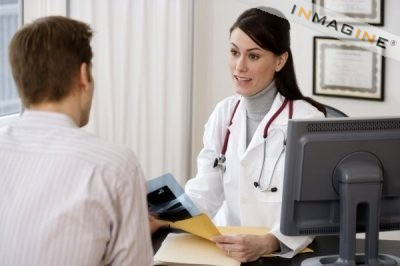 25
[Speaker Notes: Now we are ready to learn how to apply the key motivational interviewing concepts in a brief intervention.]
26
What is Motivational Interviewing?
It is:
	A style of talking constructively with people about reducing their health risks and changing behavior.
It is designed to:
	Enhance the client’s own motivation to change using strategies that are empathic and non-confrontational.
27
[Speaker Notes: Draw from audience  the  kinds of changes that they would like to see individuals they know make. Inquire as to whether they have talked with them about making the changes and what the results were.]
MI - The Spirit: Style
Nonjudgmental and collaborative
Based on patient and clinician partnership
Gently persuasive
More supportive than argumentative
Listens rather than tells
Communicates respect and acceptance for patients
28
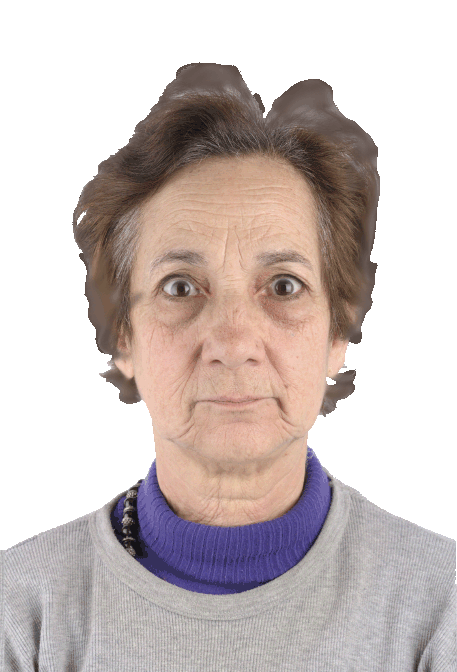 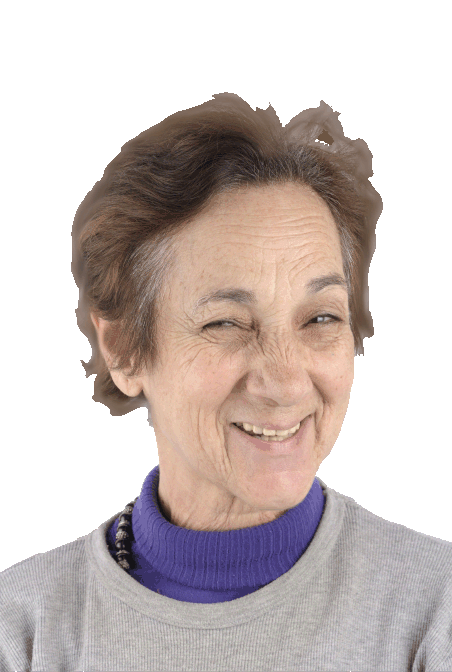 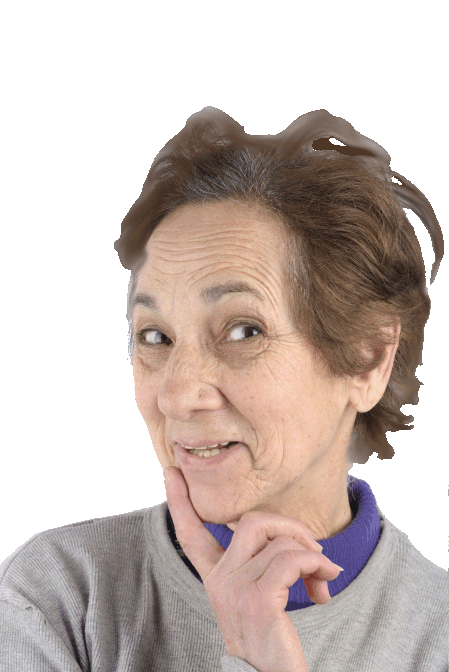 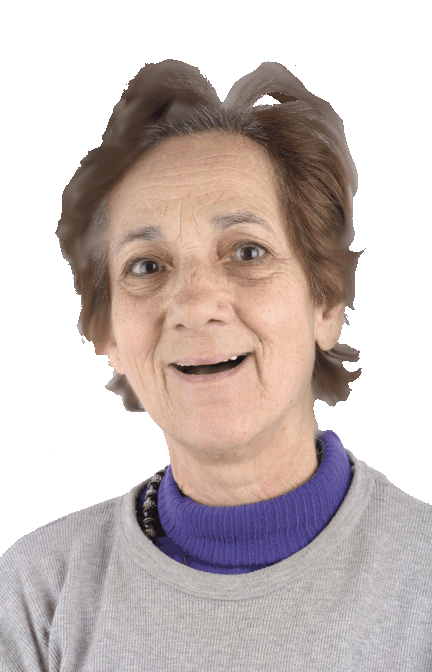 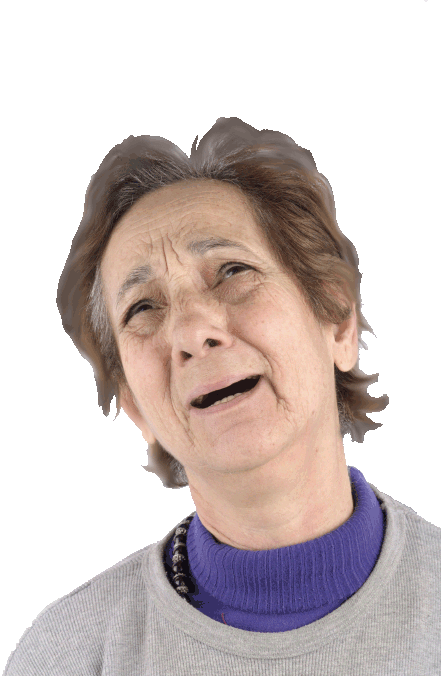 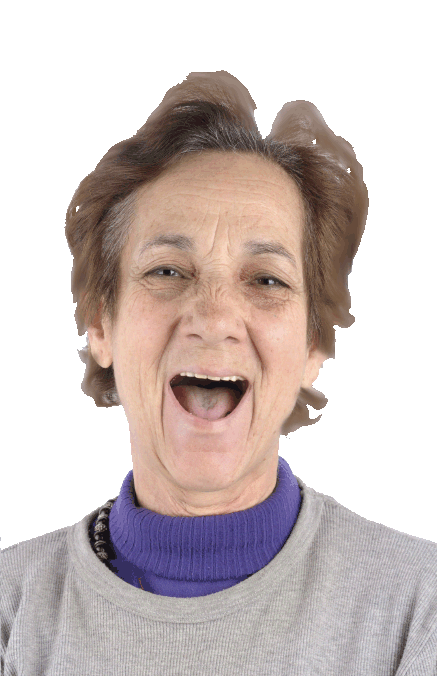 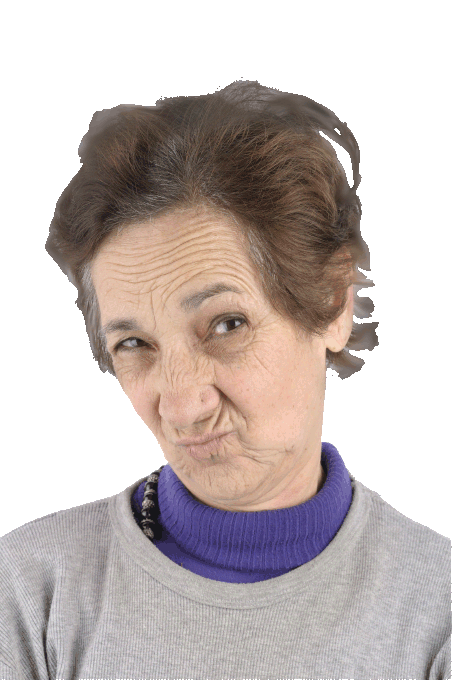 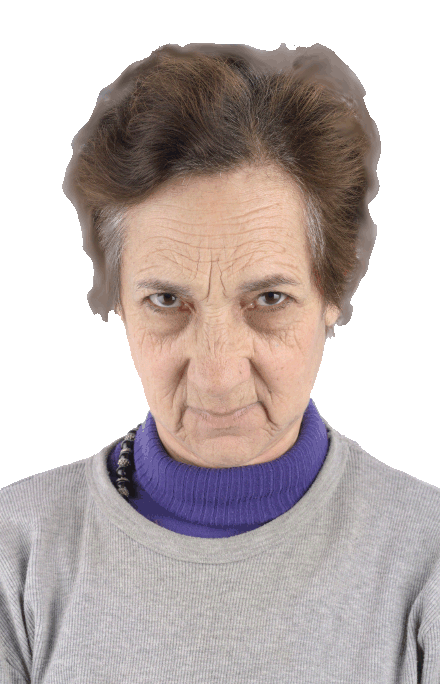 Ambivalence
All change contains an element of ambivalence.
We “want to change and don’t want to change”

Patients’ ambivalence about change is the “meat” of the brief intervention.
29
[Speaker Notes: Note: This slide contains automatic animation. As you are reviewing the bullet points the image of the woman should advance automatically to demonstrate a variety of different emotions. Participants may chuckle or become slightly distracted by the images. They are very effective in making the point about ambivalence.
 
The first thing to recognize with change is that we all have feelings of ambivalence. 

What is ambivalence? It’s when we feel two ways about something. We may like to drink, but we also don’t like having a hangover. Exploring a person’s ambivalence about change is one way of assessing where they are in the change process. 

An individual’s ambivalence about taking action is rich material that we can use as the basis for the brief intervention. If we can get an individual to talk about his or her ambivalence about making a change, we gain access into their world and can better understand their perspective.]
Building Motivation OARS(the micro-skills)
Open-ended questioning
Affirming
Reflective listening
Summarizing
30
Avoid Confrontation
Challenging
“What do you think you are doing?” 

Warning
“You will damage your liver if you don’t stop drinking.”

Finger-wagging
“If you want to be a good student, you must stop drinking on school nights.”
31
[Speaker Notes: Confrontation is counterproductive to enhancing people’s motivation to change. When we confront people about their substance use, we are arguing with them, or trying to convince them that they have a problem. Arguing with our patients is going to make them defensive, which is the opposite of what we want to accomplish during a brief intervention.   

Bullet 1. When we confront people we can challenge them, “What do you think you are doing?”
Bullet 2. Warn them, “You are going to damage your liver.”
Bullet 3. And tell them what to do, “If you want to be a good student, you must stop drinking on school nights.”
 
What other types of confrontational statements could we make when talking to someone about their substance use? 

Elicit a few responses from participants.

Note: Other ways of confronting someone include moralizing, giving unwanted advice, shaming, and being sarcastic.]
1. Precontemplation
Definition:  
Not yet considering change or 
is unwilling or unable to change.

Primary Task:
Raising Awareness
6. Recurrence
Definition:  
Experienced a recurrence 
of the symptoms. 

Primary Task:
Cope with consequences and 
determine what to do next
2. Contemplation
Definition:  
Sees the possibility of change but 
is ambivalent and uncertain. 

Primary Task:
Resolving ambivalence/
Helping to choose change
Stages of Change:Primary Tasks
5. Maintenance
Definition:  
Has achieved the goals and is  
working to maintain change.

Primary Task:
Develop new skills for 
maintaining recovery
3. Determination
Definition:  
Committed to changing.
Still considering what to do.

Primary Task:
Help identify appropriate 
change strategies
4. Action
Definition:  
Taking steps toward change but 
hasn’t stabilized in the process.

Primary Task:
Help implement change strategies
and learn to eliminate 
potential relapses
32
[Speaker Notes: The Stages of Change is a theoretical perspective that we can use to understand where a person is coming from in terms of their substance use. At the top in blue is the first stage called precontemplation. At this stage people do not see a problem with their use and are not considering change. 

Use the pointer so participants can follow along on screen. 
The stages that follow are contemplation, determination, action, maintenance, and recurrence. 

Contemplation is a stage that we strive to move patients to if they are at risk for substance use related problems. Patients in the contemplation stage can see the possibility of change, but they are ambivalent about changing. The determination stage is where we begin to identify strategies for change. Action is where changes are taking place. Maintenance is where patients have achieved their goal and are working to maintain their new behaviors. Recurrence is when patients may relapse or go back to their old behaviors. Recurrence is part of the process of changing.]
Conducting a Brief Intervention
F  L  O
33
[Speaker Notes: Now we are ready to learn how to apply the key motivational interviewing concepts in a brief intervention.]
FLO: The 3 tasks of a BI
L
O
F
W
Warn
Feedback
Options Explored
Avoid Warnings!
Listen & Understand
(that’s it)
34
[Speaker Notes: The model we will learn is called FLO, which stands for Feedback, Listen & Understand, and Options Explored.
 
Use a lighthearted tone to add the following line: We dropped the ‘W’ because we did away with using warnings like “Just say no!”
 
There are many models for brief interventions; for instance, many SAMHSA-funded programs use the Alcohol, Smoking, and Substance Use (ASSIST) model, which was tested internationally by the World Health Organization and a team of researchers. We chose FLO because it condenses the main elements of brief interventions in three easy steps.]
How Does It All Fit Together?
Setting the stage
Feedback
Tell screening results
Explore pros & cons
Explain importance
Listen & understand
Assess readiness to change
Discuss change options
Options explored
Follow up
35
[Speaker Notes: Here is an outline of the three steps of the FLO brief intervention and what happens at each step. 
 
Click to animate in the first step  
We start the conversation with Feedback, which involves giving patients their screening results and explaining what the results mean. 
 
Click to animate in the second step 
Listen and Understand is where we get into the motivational interviewing work of exploring the meaning of patients’ substance use, the pros and cons of using, and the important concern patients’ bring to the visit (which may or may not be substance use). We also assess what kinds of changes patients want to make and their level of readiness. 
 
Click to animate in the third step 
Lastly, Options Explored is where we discuss options that patients themselves identify to support change. We always want to encourage a follow up appointment so that we can check on the patients’ progress and provide support.]
The 3 Tasks of a BI
F
O
L
Feedback
Options Explored
Listen & Understand
36
[Speaker Notes: We are going to walk through these steps one by one, starting with Feedback.]
The 1st Task: Feedback
The Feedback Sandwich
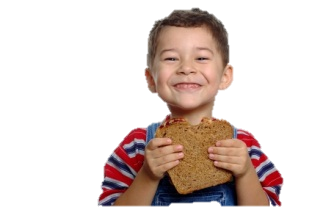 Ask Permission

Give Feedback

Ask for Response
37
[Speaker Notes: Before we launch into providing the feedback, we need to get the patient’s permission. It is inherently respectful to ask permission and willingness of the individual to hear your feedback. Once you have permission, give the feedback as described below. After you have given the feedback, ask for response/reaction to your feedback. Do she agree or disagree? Was it useful or not?

Providers should be aware that engaging the individual in this way gives that patient control over whether or not to hear your feedback. While rare, a patient may say that they don’t want to hear it. In this case the provider can explore the reason why, or simply tell the individual that they will ask again at a later appointment.]
The 1st Task: Feedback
What do you say?
1. Range of score and context - Scores on the AUDIT C range from 0-12.  Most people who are social drinkers score less than 3.
2. Results - Your score was 5 on the alcohol screen.
3. Interpretation of results – 5 puts you in the moderate-to-high risk range. At this level, your use is putting you at risk for a variety of health issues.
4. Patient reaction/feedback – What are your thoughts about this?
38
[Speaker Notes: Here are examples of what we say when we give feedback. We will use the AUDIT screen in our brief intervention today, so here I’ve included the score that you will see in a little bit. 
 
Read each bullet and provide an opportunity for discussion.]
The 1st Task: Feedback
Handling Resistance
Look, I don’t have a drug problem.
My dad was an alcoholic; I’m not like him.
I can quit using anytime I want to.
I just like the taste.
Everybody drinks in college.

What would you say?
39
[Speaker Notes: It is possible that you will encounter resistance after giving a patient some initial feedback. This is often the case when patients are using a good deal of alcohol and/or drugs and may feel a bit defensive about it. 
 
Here are some examples of what patients may say to you. For example, “I don’t have a drug program.” “This is college. This is our time to party.” 
 
With motivational interviewing, we want to reduce resistance and make the patient feel at ease. What would you say if a patient started getting defensive? 

Elicit a few examples from the audience and then move onto the next slide.]
The 1st Task: Feedback
Easy Ways to Let Go
I’m not going to push you to change anything you don’t want to change.
I’d just like to give you some information.
What you do is up to you.
40
[Speaker Notes: How do we let go? 

We can present the screening information as a means of providing the best care for our patients and let the patients decide what to do with the information. We can say, “I’d like to give you some information that concerns your health. What you do with this is entirely up to you.” If you stick to the objective information at hand—the screening results—you can keep your personal judgment out of the picture.]
The 1st Task:  Feedback
Finding a Hook
Ask the patient about their concerns
Provide non-judgmental feedback/information
Watch for signs of discomfort with status quo or interest or ability to change
Always ask this question: “What role, if any, do you think alcohol played in your (getting injured)?
Let the patient decide.
Just asking the question is helpful.
41
[Speaker Notes: When we elicit feedback about the screening results, we want to listen intently for a hook or a piece of information that we can use to leverage “change talk.”
 
Ways that we can find the hook include asking the patient about his or her concerns and watching for signs of discomfort with the status quo. For example, a college student may share that partying and drinking a lot is expected when you belong to a fraternity or sorority. The student may have some concerns about keeping up with his or her brothers or sisters because the partying can interfere with studying. 
 
Always ask the question, “What role, if any, do you think alcohol or drugs played in your getting injured or depressed or sanctioned? You can fill in the last part of the question with the specific situation of your patient.]
The 3 Tasks of a BI
L
F
O
Feedback
Options Explored
Listen & Understand
42
[Speaker Notes: Now, we will move to the Listen and Understand step.]
The 2nd Task: Listen & Understand
Tools for Change Talk

Pros and Cons

Importance/Readiness Ruler
43
[Speaker Notes: We’ll now look at effective tools to get the conversation going: identifying pros and cons and using a readiness ruler.]
Digging for Change: The Decisional Balance
Avoid questions that call for a yes/no answer.
44
[Speaker Notes: The way we explore ambivalence in motivational interviewing is to ask open-ended questions.

Use pointer to direct attention to related boxes
Upper Left: For example, “What are the good things about your substance use?” 
Upper Right: “What about the not-so-good things?”
Lower Left: “What would be good about using less?”  
Lower Right: “What would be not so good about cutting back?”  
 
Someone tell me if this is an open or a closed question, “Do you drink when you are alone?” 
Elicit responses. Correct answer: This is a closed question. 

How could you make it an open-ended question? 
Suggestion: Who do you drink with on a typical day?]
Pros/Cons: Video Example
45
[Speaker Notes: The second video involves the same patient but a different doctor. Let’s look at how this doctor approaches the patient. 
 
Hover over the video image to make the video controls appear. Click on the play button to show the “good example” video. The video should display full screen.

Facilitate a 5-minute discussion with participants using the following questions:

What did you notice about the doctor’s approach? What did the doctor do that worked well? How did the patient respond?

In the discussion, make sure that the following are covered:
The doctor style was respectful, nonjudgmental, and conversational
He explored the pros and cons of his drinking
Offered reflections of emotions and content
Involved the patient in the discussion and explored options
Offered options if his strategy to cut down did not work
Was encouraging about patient’s plan
Patient was willing to engage in discussion and generated solutions for behavior change]
The 2nd Task: Listen & Understand
Listen for the Change Talk
If I wasn’t drinking this would never have happened.
Using is not really much fun anymore.
I can’t afford to be in this mess again.
The last thing I want to do is hurt someone else.
I know I can quit because I’ve stopped before.
Summarize, so they hear it twice!
46
[Speaker Notes: We want to listen for any connections patients make between their presenting problem and their substance use. Also, we want to listen for any reasons they may give for why they should cut down on their use, as well as any prior experiences with cutting down can be highlighted, particularly if they were successful. 
 
Click to advance the animation
When you hear change talk, summarize for the patient what you are hearing because this will shine a mirror on the patient’s thought pattern and help to increase their awareness.]
The 2nd Task: Listen & Understand
Importance/Confidence/Readiness
On a scale of 1–10… 
How important is it for you to change your drinking?
How confident are you that you can change your drinking?
How ready are you to change your drinking?

For each ask:
Why didn’t you give it a lower number?
What would it take to raise that number?
1      2      3      4      5      6      7      8      9     10
47
[Speaker Notes: Another tool is the confidence or readiness ruler. This is really just a numberline from 1 to 10. You can preprint one or simply draw one on a piece of paper. To use the ruler, you need to pick the issue that the patient is most concerned about. 
 
The ruler can be used to determine how ready the person is to make a change, how important making a change is to them or how confident they are that they will be able to make the change. In our example below we will use readiness.
 
Bullets 1-3. You show the patient the ruler and ask him or her, “On a scale of 1 to 10, with 1 being not at all ready and 10 very ready, how ready are you to… change your drinking/work on your relationship/try another strategy for your pain, whatever you think the issue is they want to talk about. Only focus on one issue in the intervention. 
 
More than likely, people will not choose 1, but will aim a little higher. If they choose 1, it is not an issue that they are willing to talk about at all which probably means that you are not focusing on the issue that is most important to them. Refocus and try another issue.
 
Bullets 4-5. After the patient responds, you counter by asking why they didn’t chose a lower number, e.g., “Why not 2?” You want them to defend the higher number. Their responses will be very informative and will likely contain some change talk.
 
You should never go more than two points below the number they originally select. This ensures that you do not minimize too dramatically the number they select, or make them feel as if they need to make huge changes to reach a new number. You can also ask them to explain why they have not chosen a number that is 2 above the number they selected, as this can provide relevant information as well.]
Importance Ruler: Video Example
48
[Speaker Notes: The second video involves the same patient but a different doctor. Let’s look at how this doctor approaches the patient. 
 
Hover over the video image to make the video controls appear. Click on the play button to show the “good example” video. The video should display full screen.

Facilitate a 5-minute discussion with participants using the following questions:

What did you notice about the doctor’s approach? What did the doctor do that worked well? How did the patient respond?

In the discussion, make sure that the following are covered:
The doctor style was respectful, nonjudgmental, and conversational
He explored the pros and cons of his drinking
Offered reflections of emotions and content
Involved the patient in the discussion and explored options
Offered options if his strategy to cut down did not work
Was encouraging about patient’s plan
Patient was willing to engage in discussion and generated solutions for behavior change]
The 3 Tasks of a BI
O
L
F
Feedback
Options Explored
Listen & Understand
49
[Speaker Notes: Now, we will move to the Options Explored step.]
The 3rd Task:  Options for Change
What now?
What do you think you will do?
What changes are you thinking about making?
What do you see as your options?
Where do we go from here?
What happens next?
50
[Speaker Notes: Exploring options is the third task in the FLO brief intervention and this is where we talk about what happens next for our patients. We can ask questions like “What do you think you will do? What changes are you thinking about making?” With a brief intervention, the responsibility is on the patient to decide what to do. And again, what they choose to do with the information that you provide is completely up to them.]
The 3rd Task:  Options for Change
Offer a Menu of Options
 Manage drinking/use (cut down to low-risk limits)
 Eliminate your drinking/drug use (quit)
 Never drink and drive (reduce harm)
 Utterly nothing (no change)
 Seek help (refer to treatment)
51
[Speaker Notes: The goal is for the patient to generate acceptable options toward change and then to select one that they are willing to try. You can offer menu options if the patient has difficulty coming up with their own ideas. 
 
Try to provide concrete examples of things they can do to reduce their risk of harm, e.g., not drinking and driving and cutting back on the number of drinks per day. For patients in the high risk range, seeking professional help from a specialist is an option that should be discussed. Remember that patients have a choice. Of course, doing nothing is also an option. But in addition to doing nothing, you can suggest to the patient that you monitor how things are going. Are there any questions about this?]
The 3rd Task:  Options for Change
During MENUS you can also explore previous strengths, resources, and successes
Have you stopped drinking/using drugs before?
What personal strengths allowed you to do it?
Who helped you and what did you do?
Have you made other kinds of changes successfully in the past?
How did you accomplish these things?
52
[Speaker Notes: You can try asking the patient about previous successes they had with making a difficult change. How did they do it? 
 
You can use these questions to start the conversation. You want to highlight past successes with change, no matter how small, and suggest that the patient can try using those same strategies to reduce their substance use.]
Putting It All Together
Feedback
Range
Listen and Understand
Pros and Cons
Importance/Confidence/Readiness Scales
Summary
Options Explored
Menu of Options
53
[Speaker Notes: Now we are going to role play the full FLO, but we are going to switch roles with our partners. The person playing the patient will now be the clinician or counselor. Start again with the AUDIT score and go through the feedback, listen and understand, and options explored. Let’s take 10 to 15 minutes to run through this. 
 
Allow 10-15 minutes for the full role play. Walk around the room to see how people are doing. Take another 5 minutes to debrief with the audience at the conclusion of the role play, asking for feedback from the people playing the clinician and then the patients. Reflect back what the participants describe and validate their experiences or concerns.]
Encourage Follow-Up Visits
At follow-up visit:
Inquire about use
Review goals and progress
Reinforce and motivate
Review tips for progress
54
See reference list
[Speaker Notes: Encourage a follow-up visit with the patient. This way you can monitor their substance use, review progress toward any goals the patient may have agreed upon during your initial brief intervention session, reinforce their movement toward change, and provide tips for making additional changes.]
Referral to Treatment for Patients at Risk for Substance Dependence
55
“Warm hand-off” Approach to Referrals
Describe treatment options to patients based on available services
Develop relationships between health centers, who do screening, and local treatment centers
Facilitate hand-off by:
Calling to make appointment for patient/student
Providing directions and clinic hours to patient/student
Coordinating transportation when needed
56
[Speaker Notes: In order to help patients initiate treatment for substance use disorders, clinicians need to take an active role in the referral process. By “warm hand-off” we mean that clinicians make the transition to the treatment facility as smooth as possible for the patient. 
 
Bullet 1. When we discuss options for specialty care with patients, we need to describe what treatment entails and the types of available resources in the community. 
Bullet 2. To be able to do this, we need to get to know some of the local treatment facilities in our area so that we can describe what treatment entails. We also need to have the treatment facilities’ contact information and address on hand when we make referrals.
Bullet 3. There are several things we can do to facilitate the hand-off: 
Bullet 4. call around to find a facility with availability, call to make the appointment for the patient before he or she leaves your office, 
Bullet 5. give the patient directions to the facility, and 
Bullet 6. help the patient with transportation if needed. Some treatment facilities offer transportation, so this is something to inquire about when meeting with treatment facility staff. 
 
Ask the audience if they know of other referral strategies that are helpful.]
SBIRT Implementation, Billing, and Reimbursement
57
Strategies for Implementation
Study and Learn
Study the SBIRT models and guidelines
Consider how to apply best in your setting
Determine availability of behavioral health services for referral and treatment
Source: Amy Brom, SBIRT presentation conducted at Northern CAIRS Provider Conference, August 7, 2012
58
[Speaker Notes: Homework: Try this with your clients. Spend a few days providing feedback only. Then add the listening and understanding step. Visit The World of SBIRT where you can share your experience with FLO and ask questions.]
For Assistance on Implementation
SAMHSA TAP (Technical Assistance Publication Series) #33: Systems-Level Implementation of Screening, Brief Intervention, and Referral to Treatment (SBIRT)

Available for download at: http://store.samhsa.gov/product/TAP-33-Systems-Level-Implementation-of-Screening-Brief-Intervention-and-Referral-to-Treatment-SBIRT-/SMA13-4741
59
Thank You!
larkins@ucla.edu
60